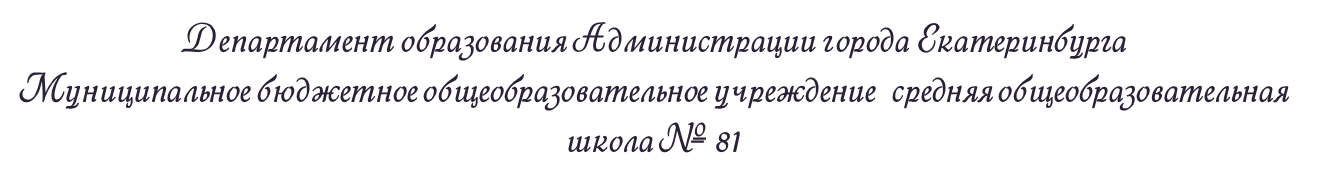 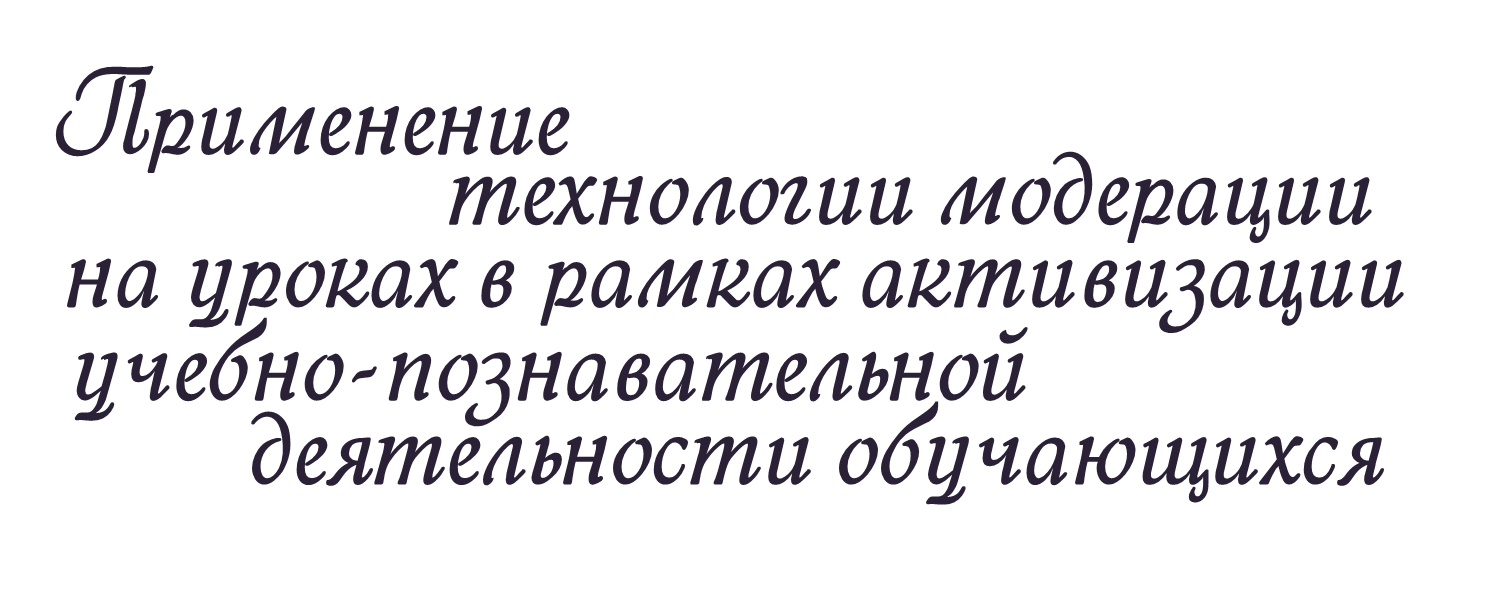 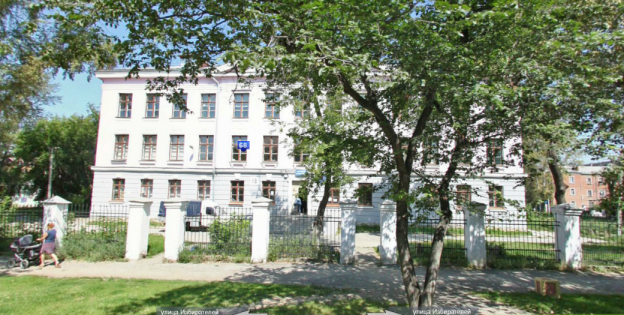 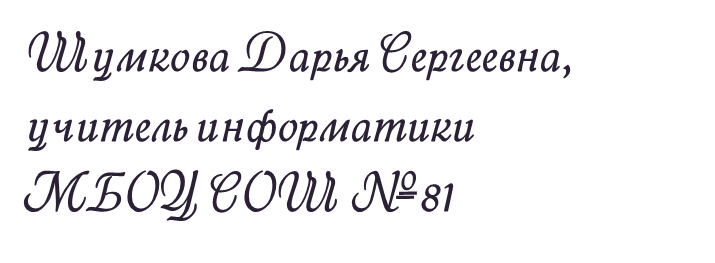 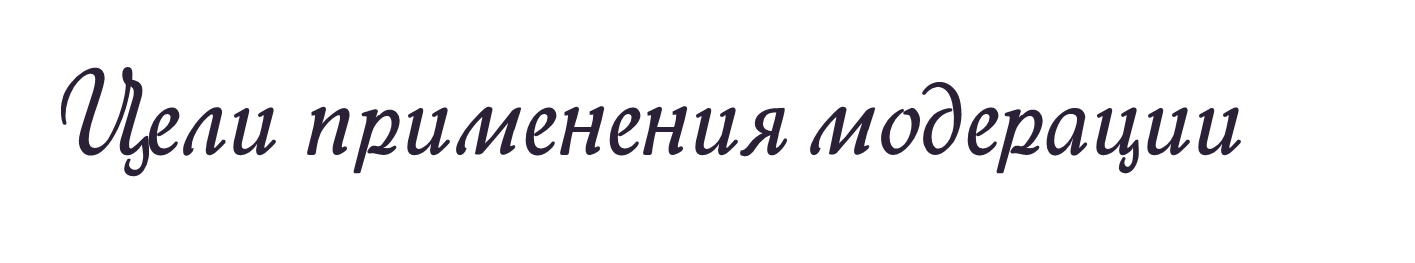 максимально полное вовлечение всех учеников в образовательный процесс;
эффективное управление классом во время урока;
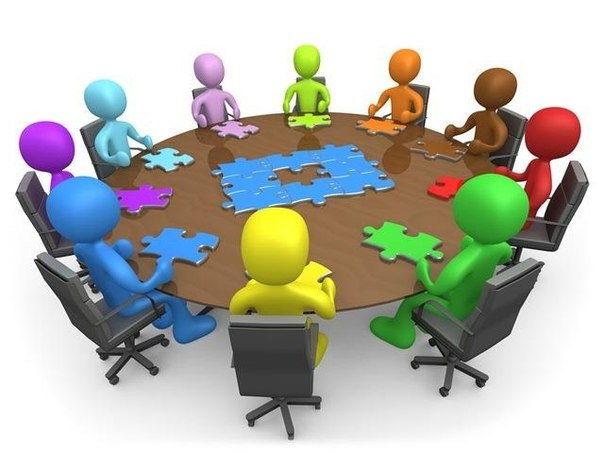 .
гарантированное достижение целей урока.
поддержание высокой познавательной активности обучающихся на протяжении всего урока;
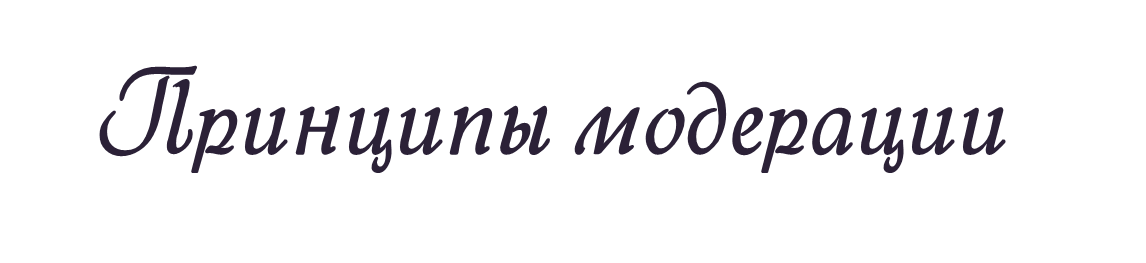 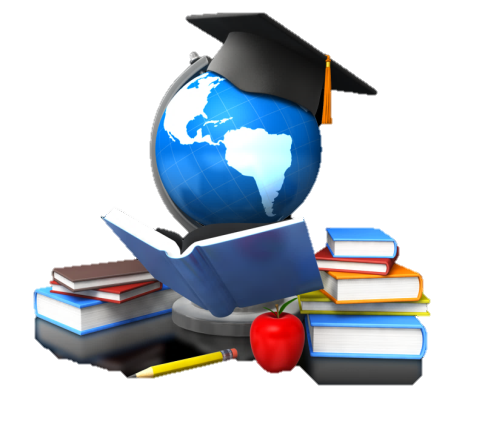 структурированность
систематичность
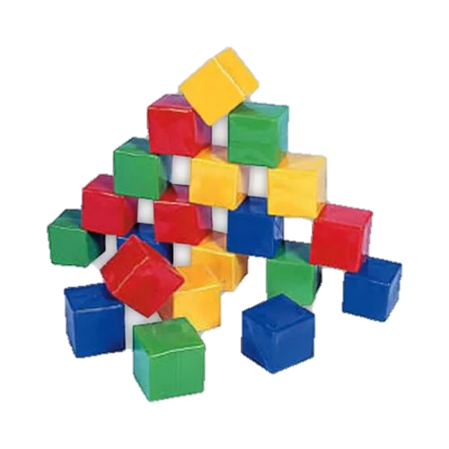 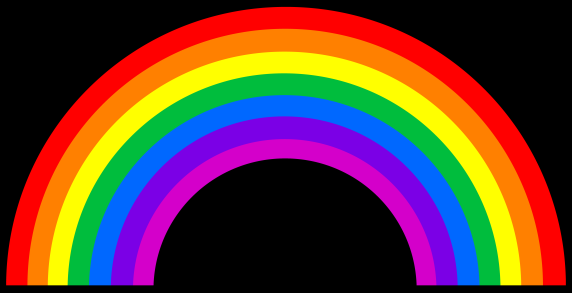 прозрачность
комплексность
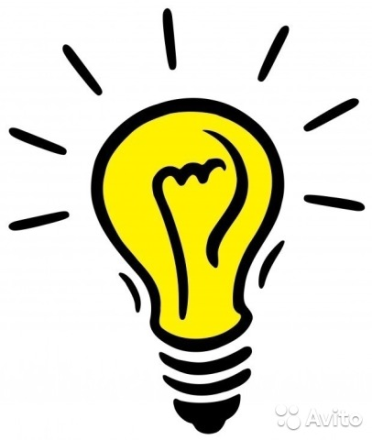 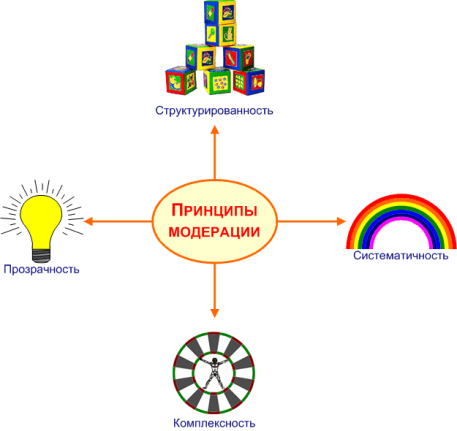 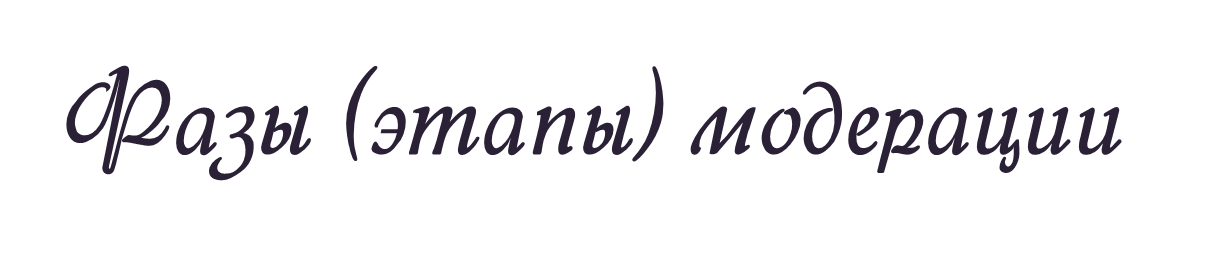 инициация (начало урока, знакомство);
вхождение или погружение в тему (сообщение целей урока);
формирование ожиданий учеников (планирование эффектов урока);
проработка содержания темы (групповая работа обучающихся);
подведение итогов (рефлексия, оценка урока);
интерактивная лекция (передача и объяснение информации);
эмоциональная разрядка (разминки).
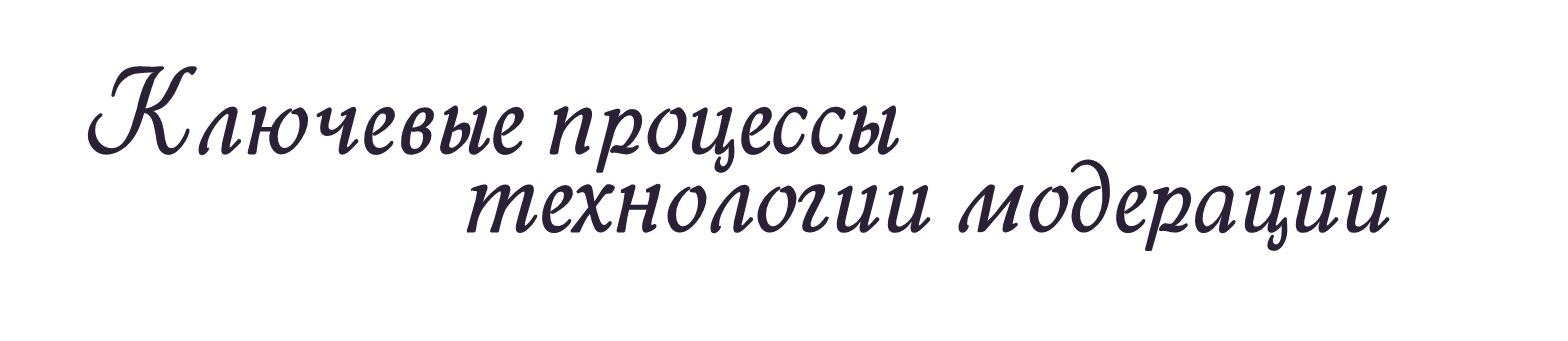 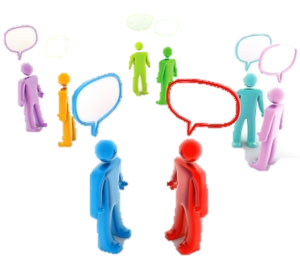 интеракция;
коммуникация;
визуализация;
мотивация;
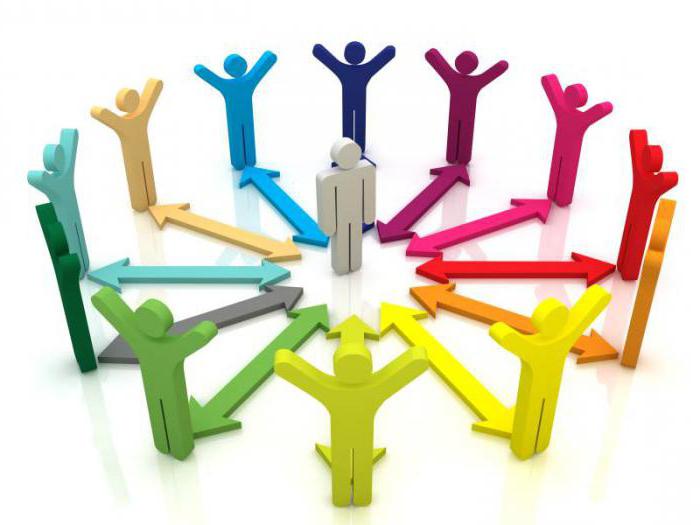 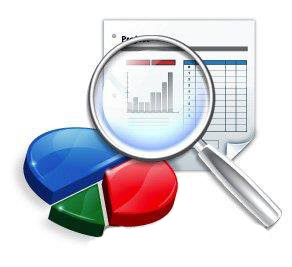 мониторинг;
рефлексия;
анализ и оценка.
“Единственный путь, ведущий
к знанию, -  деятельность”
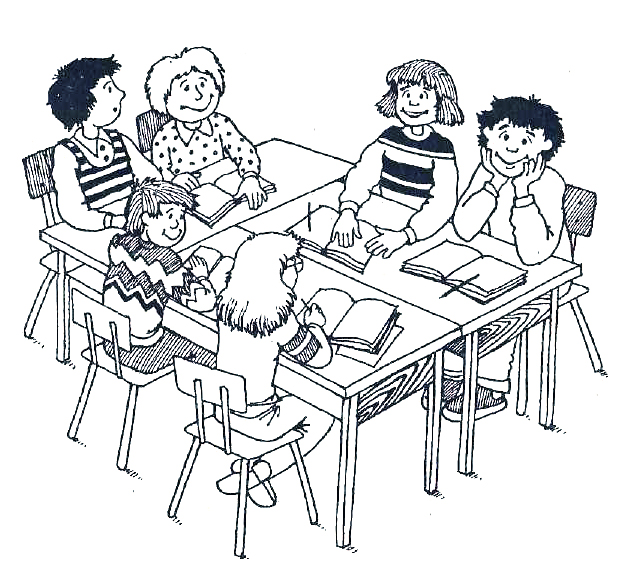 Бернард Шоу
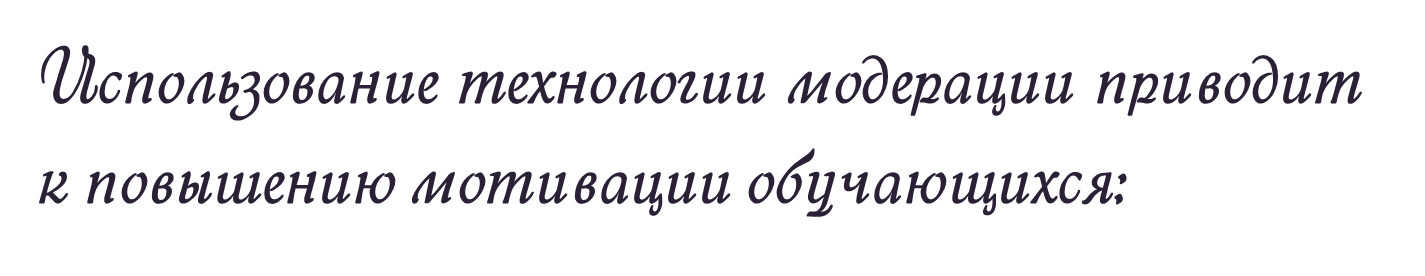 постановка ясных и понятных целей, выяснение и учёт ожиданий учащихся;
ощущение учениками своей значимости в освоении материала;
работа в команде;
использование игровых методов обучения;
смена напряжённой работы весёлыми разминками.
визуализация учебного материала;
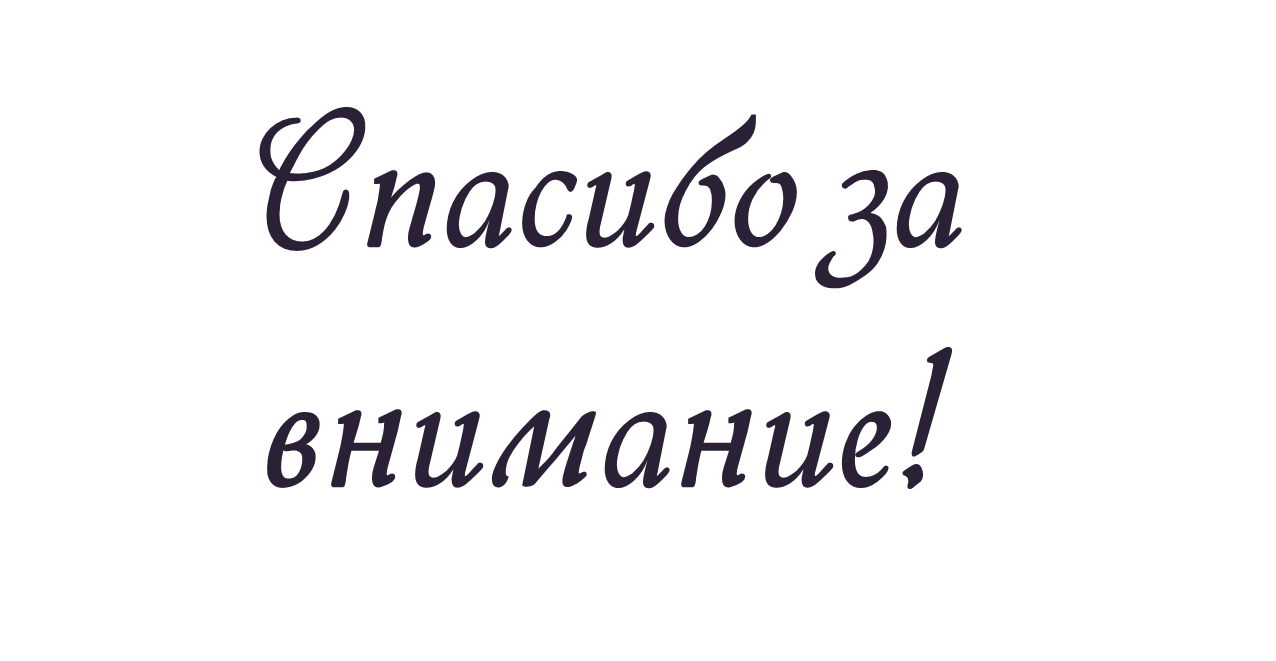